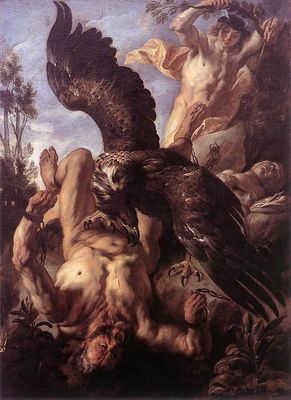 EMBOLIZACIÓN PORTAL (PVE)
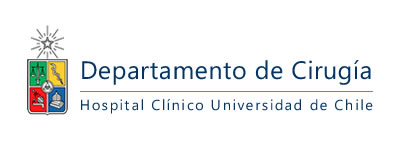 Dr. Manuel Figueroa Giralt
Hospital Clínico Universidad de Chile
ESCENARIOS
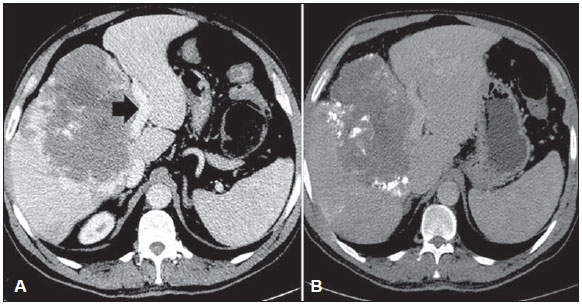 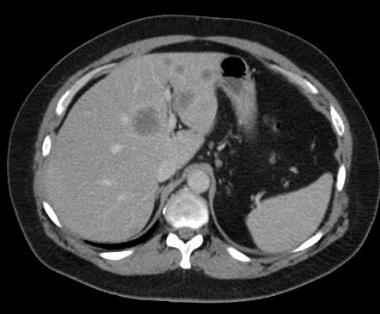 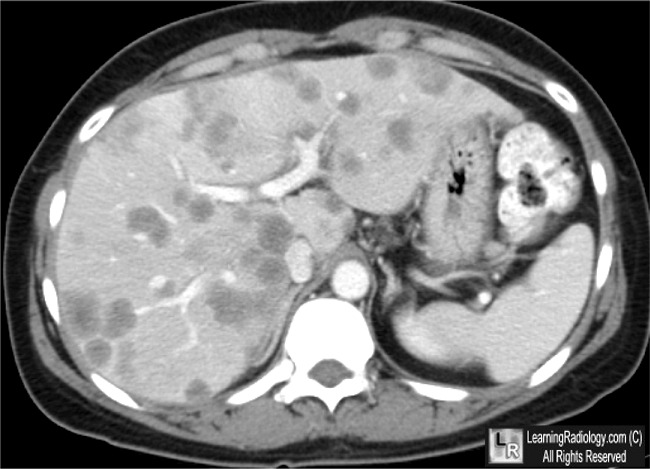 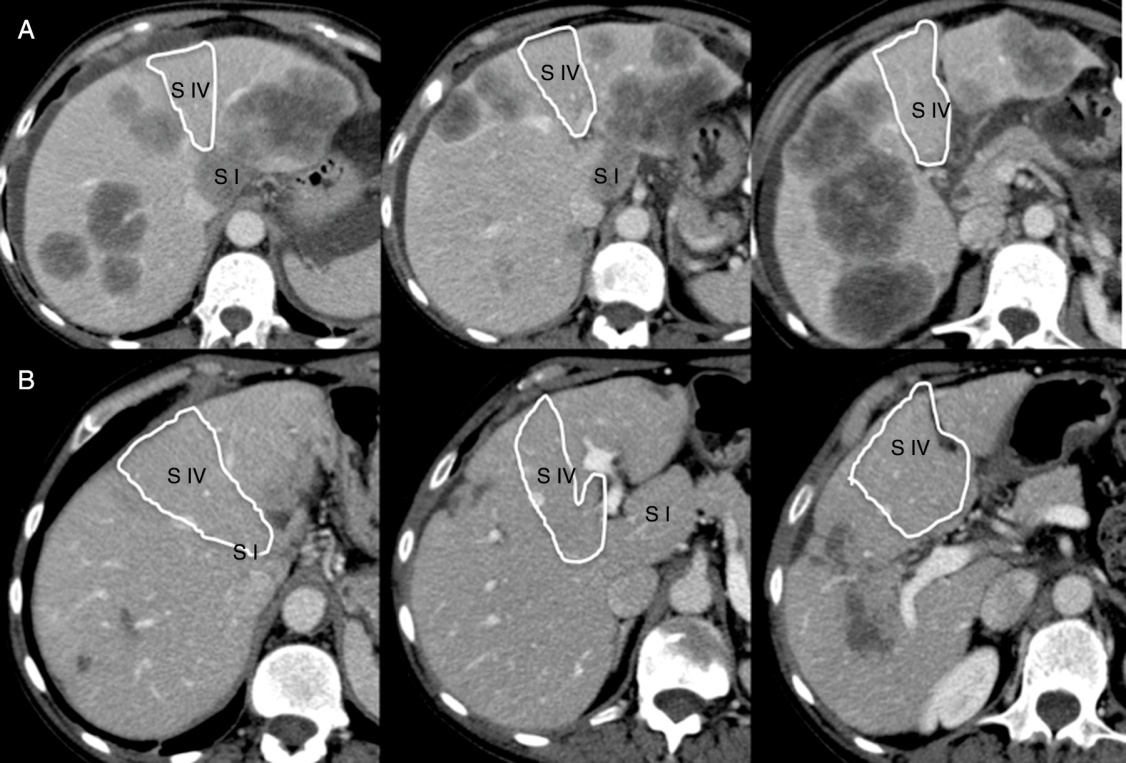 Primera pregunta…
¿Es suficiente el remanente hepático para evitar la insuficiencia hepática post operatoria?



Hígado sano: 20% VHT

Esteatosis y/o 
    quimioterapia: 30% VHT

Cirrosis: 40% VHT
Depende de la  proporción
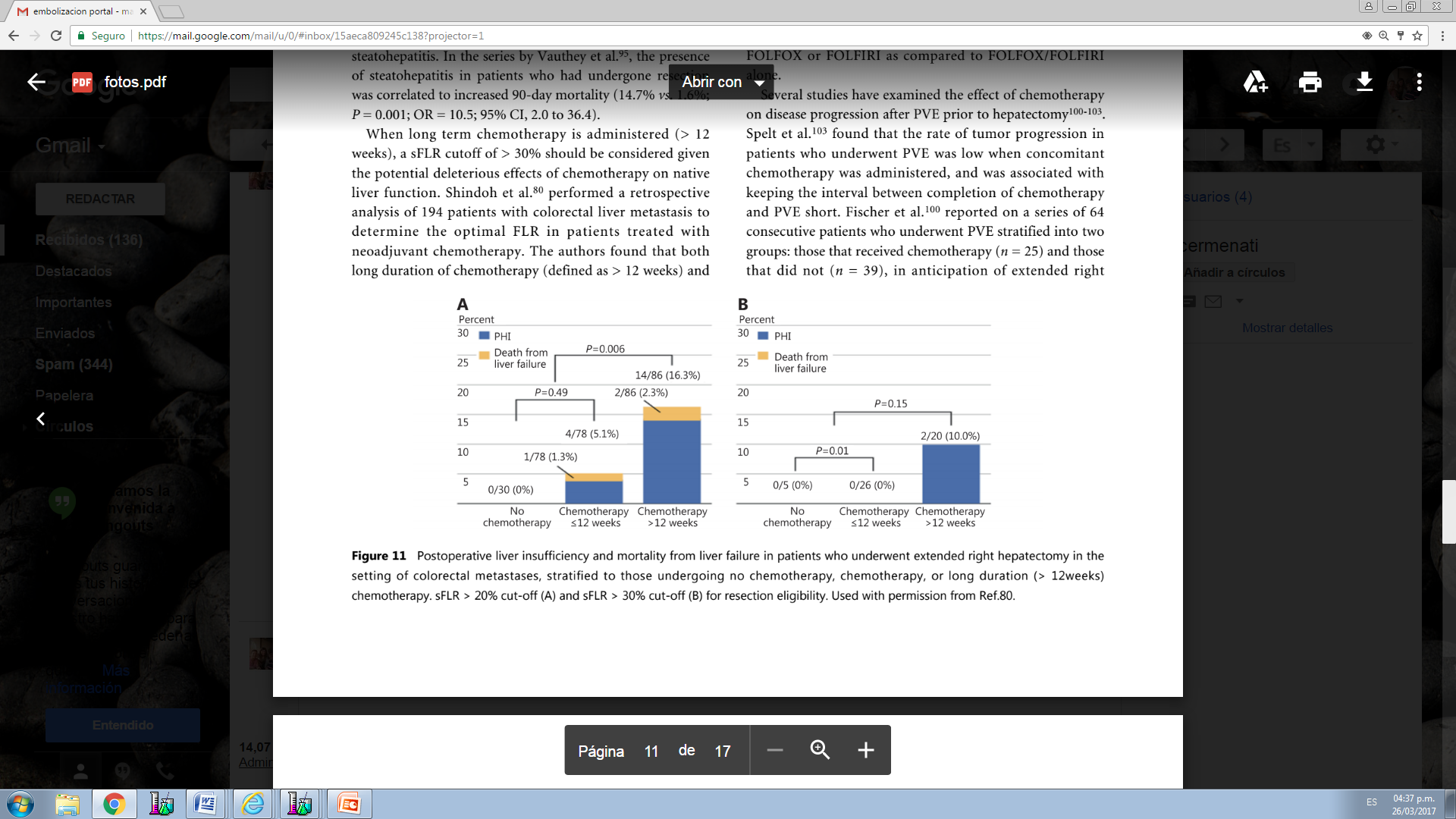 Cancer Biol MeD. 2016. doi: 10.20892/j.issn.2095-3941.2016.0083
Ann Surg Oncol.2013;20:2493-500
[Speaker Notes: Garfico en vol remanenete > 20 %]
Segunda pregunta...
¿Ante una remanente hepático insuficiente, puedo incrementar su volumen previo a la hepatectomía?
SI
Fisiopatología de Hipertrofia Hepática
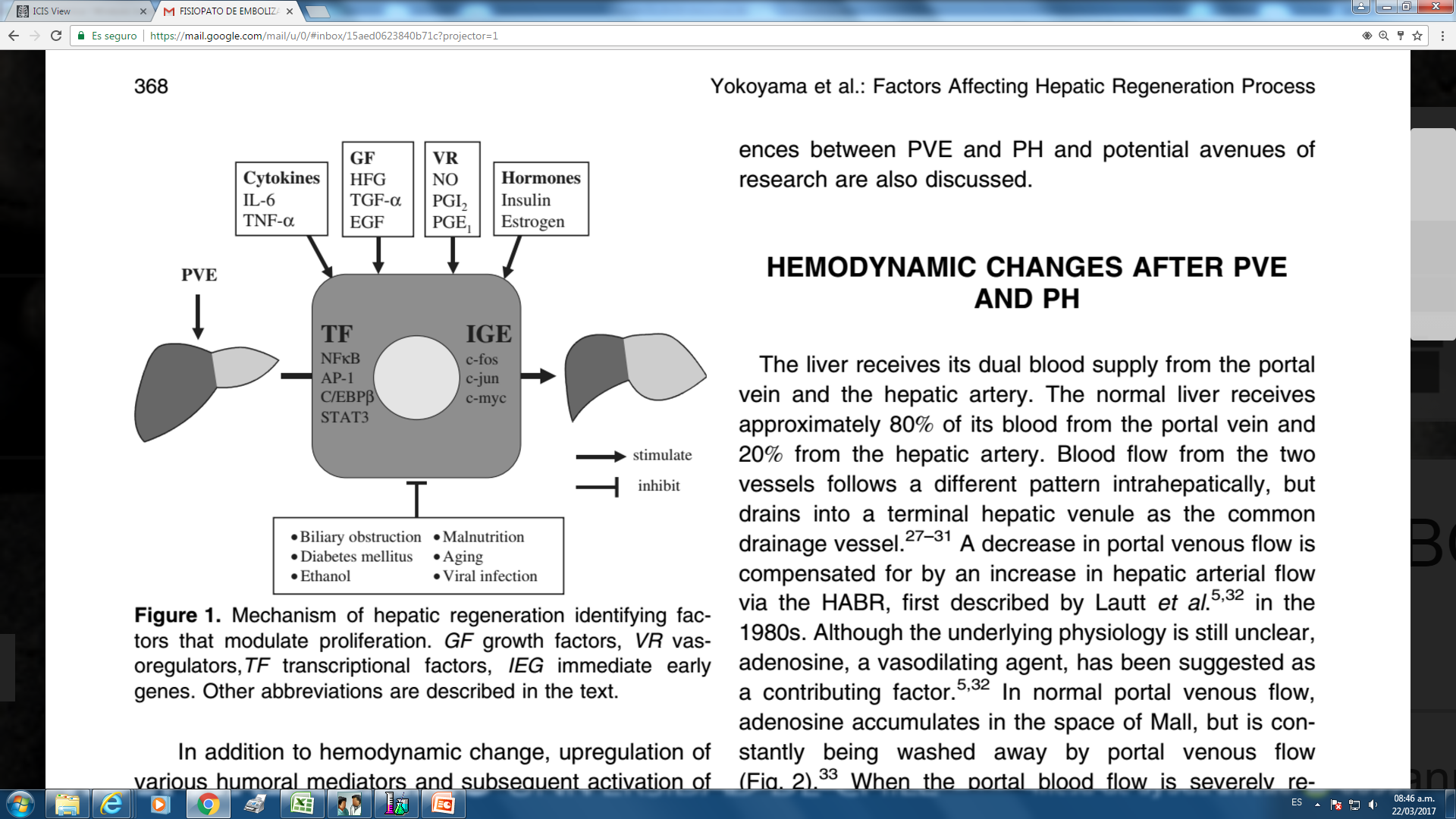 World J Surg (2007) 31: 367–374
[Speaker Notes: Indice de dna empieza a aumetar a las 14 hrs post hepatectomia
Tasa de replicacion hepato celular pico a los 7 dias
Peso de remanenete hepatico post EVP maximo entre 7-14 dias
Cirroticos es menor por ejemplo 9 cc diario vs 21 cc en higado sano en segunda semana post EVP]
Fisiopatología de Hipertrofia Hepática
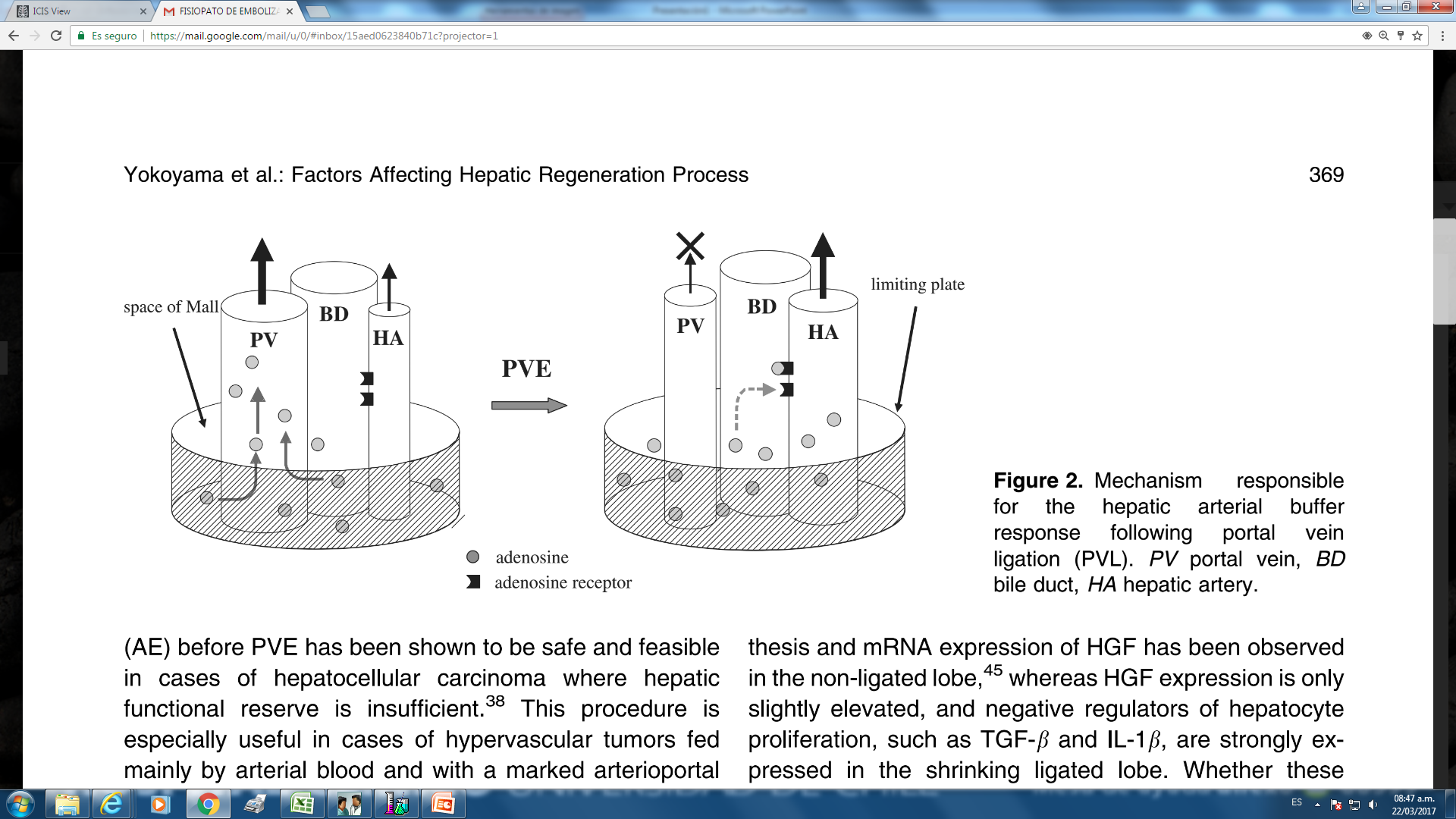 World J Surg (2007) 31: 367–374
Fisiopatología de Hipertrofia Hepática
Plateau de hipertrofia
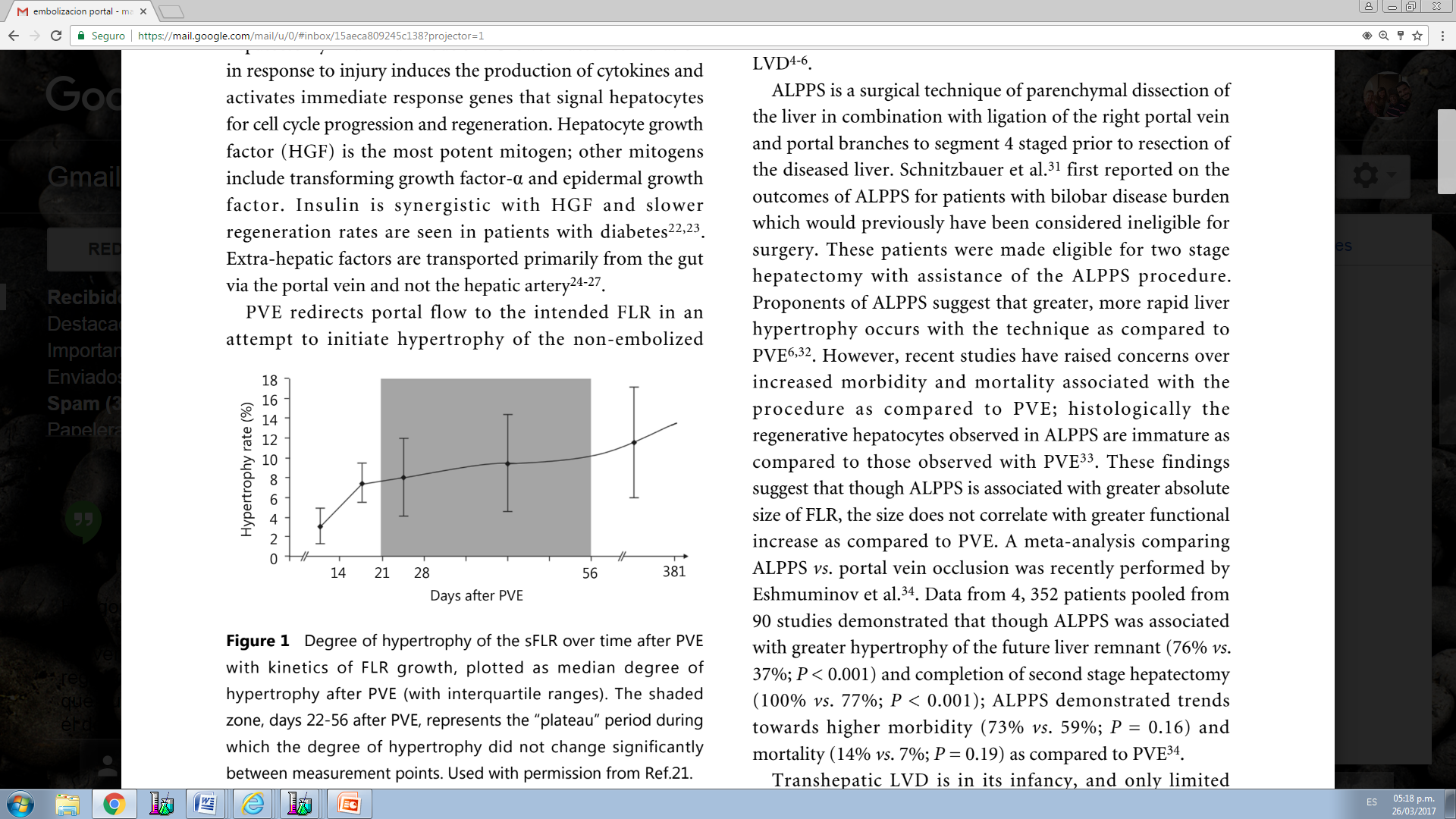 Br J Surg. 2007;94:1386-94
Tercera pregunta…
¿Qué métodos existen para hipertrofiar el futuro remanente hepático?
-Quirúrgicos
-Preoperatorios percutáneos (PVE)
Alternativas quirúrgicas
Hepatectomía en 2 tiempos


ALPPS
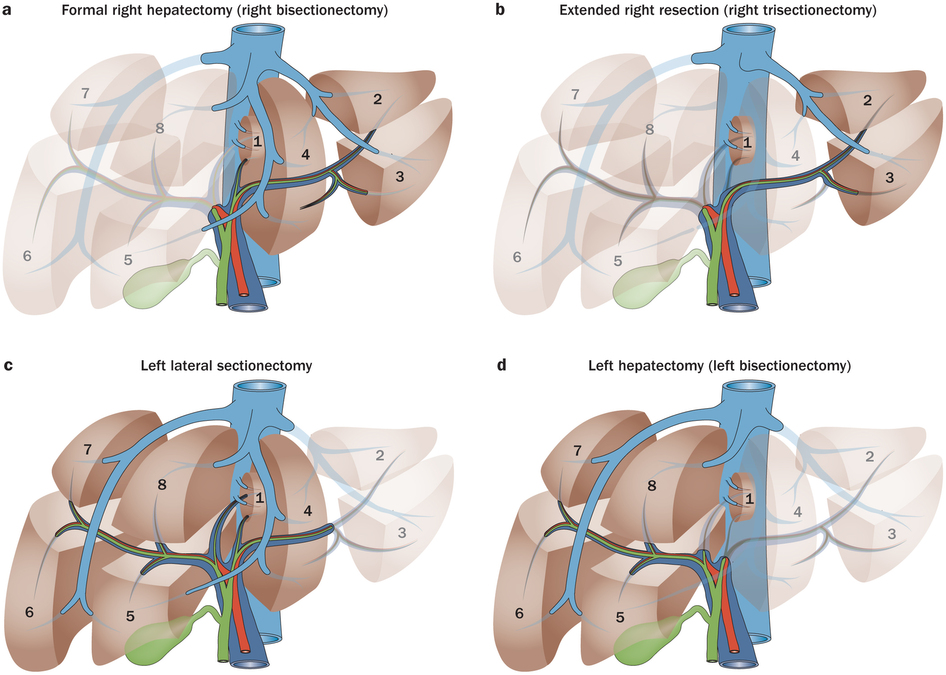 Ventajas en PVE
Sin trauma ni morbilidades quirúrgicas.
+ facilidades durante hepatectomía, que en cirugía 2 tiempos
Reduce el daño  hepatocelular  y cambios metabólicos por congestión del remanente evidenciado post hepatectomía.
No afecta la tasa de recurrencia ni pronostico oncológico (CCR)
British Journal of Surgery 2001;88:165-75
Hepatology 1996;24:1386-91
Ann Surg 1991;213:227-9
Ann Surg Oncol.  2016;23:3709-17
Ventajas en PVE
En comparación con ALPPS
2016
90 estudios, 4352 pacientes
ALPPS: 
Mayor hipertrofia (76% VS 37%; P < 0.001)
Mayor tasa de hepatectomía (100% vs 77%; p<0.001)
Tendencia a mayor morbilidad (73% vs 59%; p=0.16)
Tendencia a mayor mortalidad ( 14% vs 7%; p=0.19)
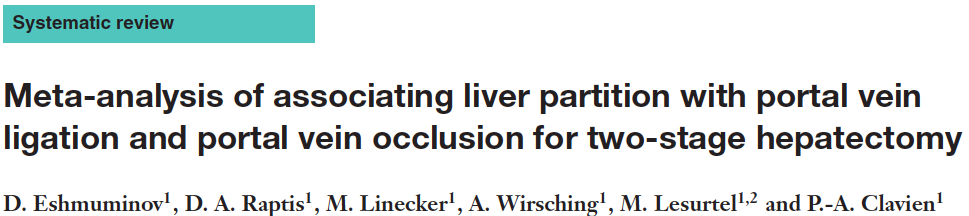 Br J Surg. 2016;103:1768-1782.
Ventajas en PVE
En comparación con Hepatectomía en 2 tiempos
Hipertrofia igual o mayor 
(35% vs 28%; P =0.7)		J Gastrointest Surg 2008; 12:297–303
(40% vs 30%; P=0.05)               	Eur J Surg Oncol 2012; 38:586–593

Menor morbilidad asociada por procedimiento
36% vs 6%  p<0.05			J Vasc Interv Radiol. 2013;24:241-54

Morbimortalidad sin diferencia estadística post hepatectomía
[RR], 1.08; 95% CI, P = 0.83
[RR],0.87; 95% CI, P =0.85		Surgery. 2015;157:690-8

Menor estadía hospitalaria
4 v/s 8 días p <0.01     		  J Gastrointest Surg 2002; 6:905–913
Alternativas Rx Intervencional
Cianocrilato
Emboesferas
OH 100%
Lipidol
Embolización portal
Gelfoam
Espuma Polidocanol
Fibrin glue
Coil
Amplatzer plugs
Variantes anatómicas
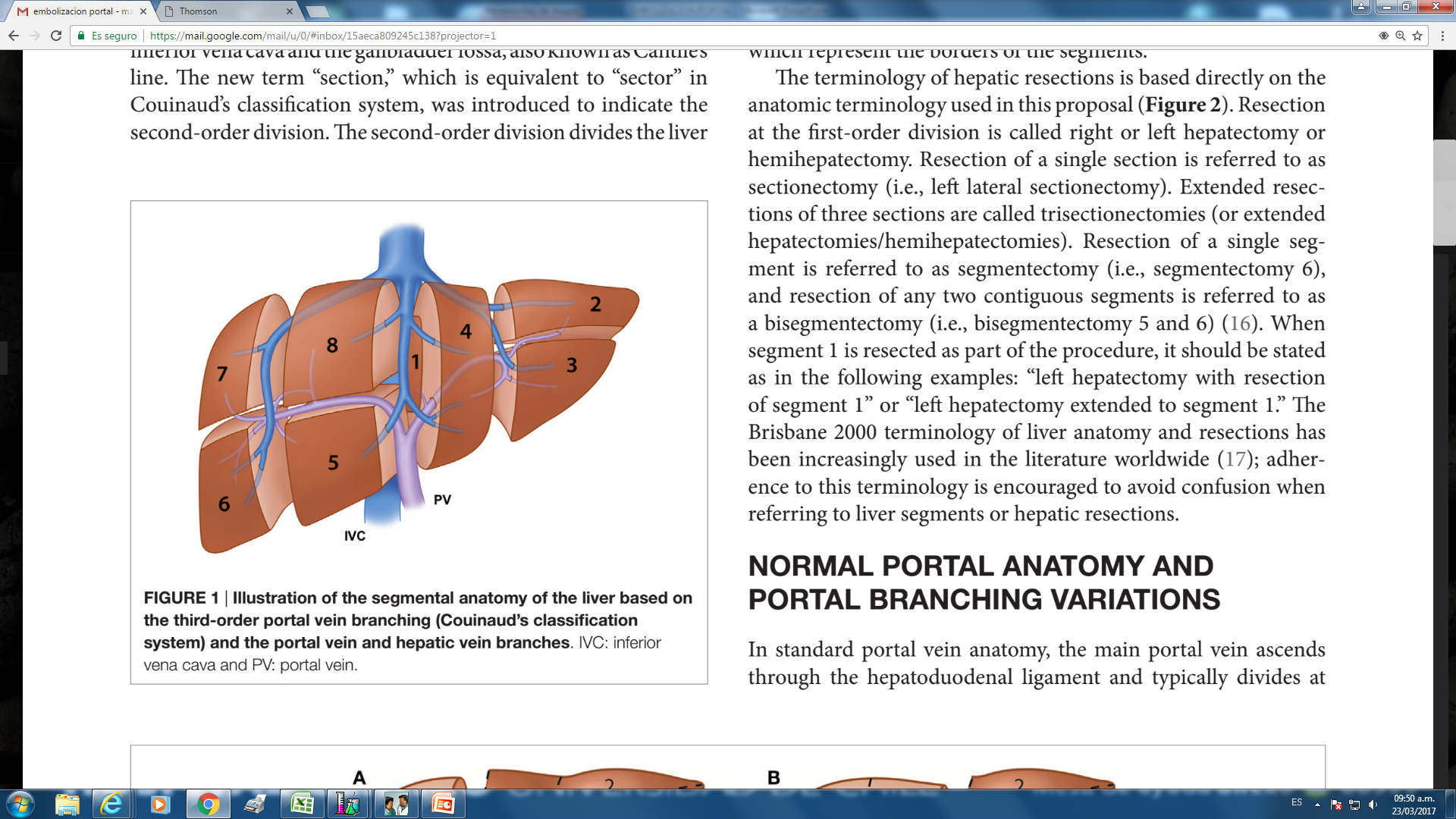 Técnicas de PVE
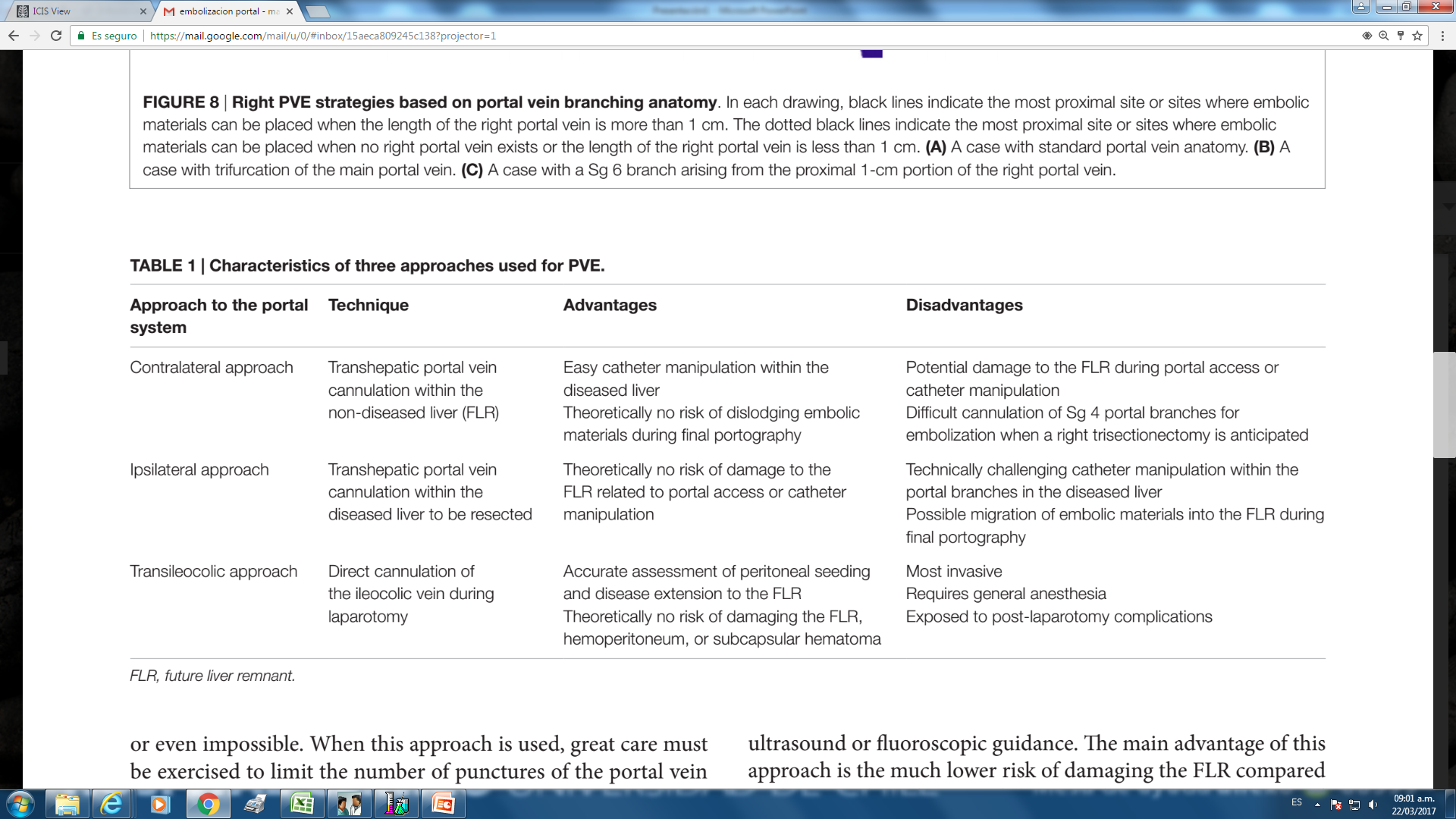 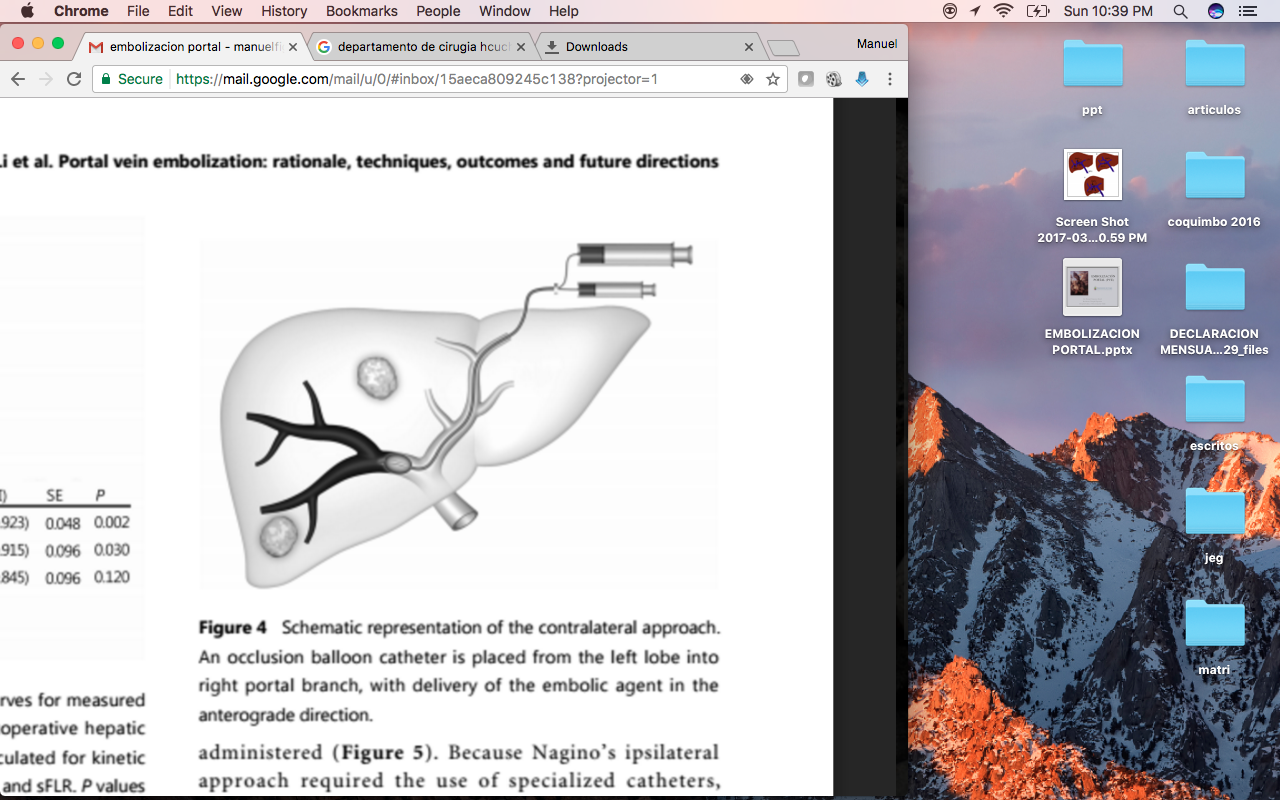 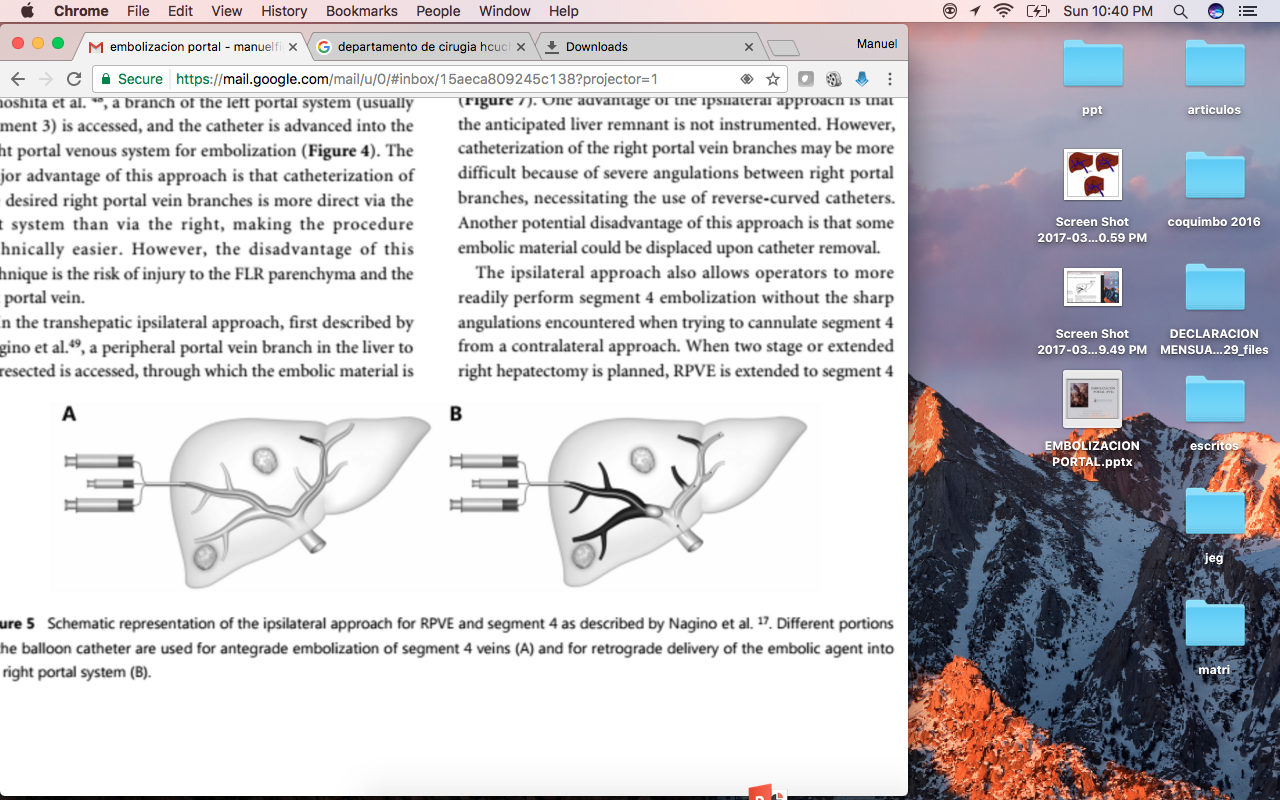 Front Surg. 2016;3:14
[Speaker Notes: En los casos de la ipsilateral RPVE + 4, se emboliza primero el segmento 4 y despues el derecho por riesgo de migración de coagulo.]
Técnicas de PVE
Porta derecha
0.5-2.3 cm

1cm de porta derecha debe quedar permeable
Facilita Resección
Menor migración de trombo
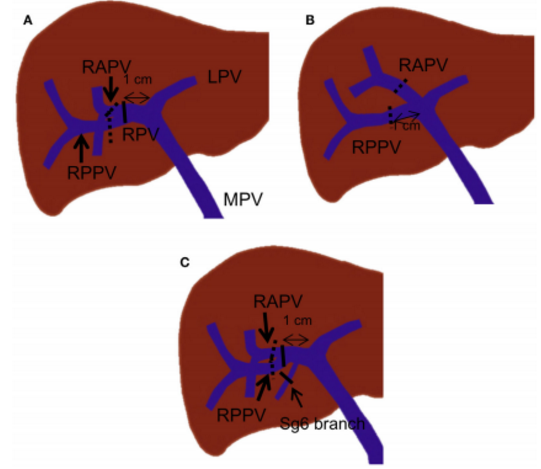 Front Surg. 2016;3:14
Técnicas de PVE
Transesplénico
Sarwar
2016

Transyugular
Perarnau
2003
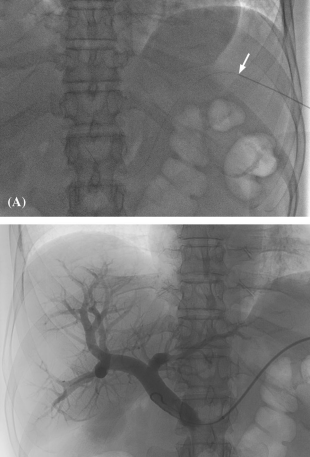 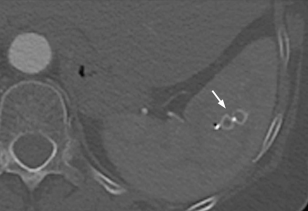 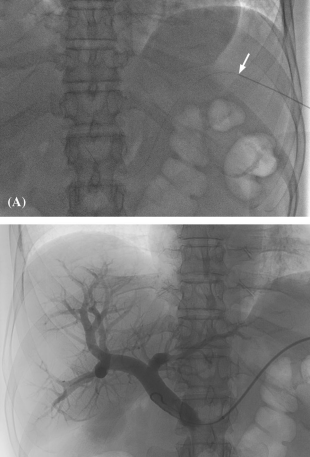 Cardiovasc Intervent Radiol. 2016; 39:1514–8.
Hepatogastroenterology. 2003; 50: 610–3.
Materiales de PVE
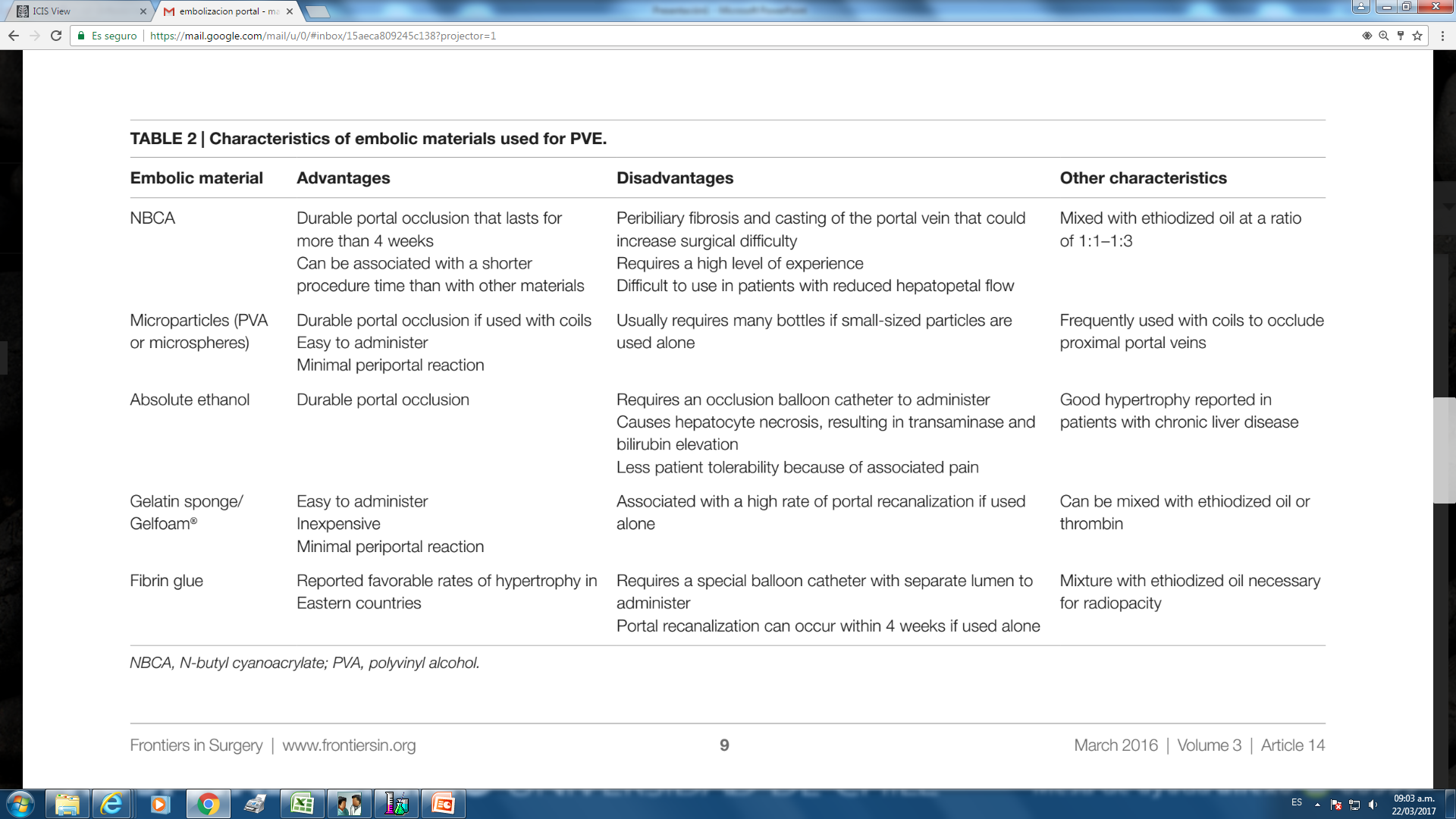 Front Surg. 2016;3:14
[Speaker Notes: fibrinogen andthrombin,]
Volumetría pre operatoria
Software:
(Vol resecado – vol tu resec) / (VHT – Vol tu total)

Estimar volumen hepático pre op con formula
VHT= 706.2 x vol sup corp + 2.4

Indexar por peso del paciente 
VHR >0.5% del peso

Tasa quinetica de crecimiento
% de hipertrofia de remanente/semana de PVE 

Complementar con estudios funcionales como verde de indocianina o cintigrafía hepática
British Journal of Surgery 2001;88:165-75
Indicaciones de PVE
Escenario donde el remanente hepático sea insuficiente
Tumores hepáticos 1° o 2°
Tumores hepáticos únicos o múltiples
Tumores Hepáticos benignos o malignos
Terapias hepáticas genéticas
Hemofilia y trastornos metabólicos
British Journal of Surgery 2001;88:165-75
[Speaker Notes: Terapias geneticas hepatcias para el tratamiento de deficit de proteinas sericas con expresión genetica trasnitoria hepatica. Se requiere la PVE para permitir expresión transgenica mas duradera a traves de retroviral]
Contraindicaciones de PVE
Severa hipertensión portal
Gradiente de vena hepática > 12 mmHg
Ascitis refractaria
Hemorragia variceal
Tumores con invasión portal 
Enfermedad hepática difusa
Coagulopatía Incorregible
Falla Renal
Metástasis extrahepáticas
Cancer Biol MeD. 2016. doi: 10.20892/j.issn.2095-3941.2016.0083
Complicaciones post PVE
Estándar de calidad de  Soc. Internacional Radiología
6% morbilidad
Embolización insuficiente / Recanalización
Embolización errática
Trombosis portal progresiva

Hematoma subcapsular
Hemoperitoneo
Hemobilia
Absecsos / colangitis
Shunt A-P
Neumotorax
J Vasc Interv Radiol. 2010;21:1479-86
[Speaker Notes: Metanalisis  1.088 pacientes, 2008. 2.2% morbilidad y 0% mortalidad]
PVE + Quimioterapia sistémica
PVE acelera el crecimiento tumoral 1° y 2°
Hepatectomía en 2 tiempos: 20%  “drop out”
Neoadyuvancia acotada disminuye el crecimiento Tu y no afecta regeneración hepática
							Controversial
World J Clin Oncol. 2015; 6: 142-6
HPB (Oxford). 2012;14:461-8
Br J Sur. 2011;98:1463-75
PVE + Quimioterapia sistémica
Neoadyuvancia acotada disminuye el crecimiento Tu y no afecta regeneración hepática
							Controversial
Zorzi y Covey / 2 estudios 
Metas  hepáticas de CCR.
PVE con v/s sin neoadyuvancia
Sin diferencia en  hipertrofia
Aussilhou
Metas  hepáticas de CCR.
PVE con v/s sin Qm + monoclonales
Menor hipertrofia en Qm
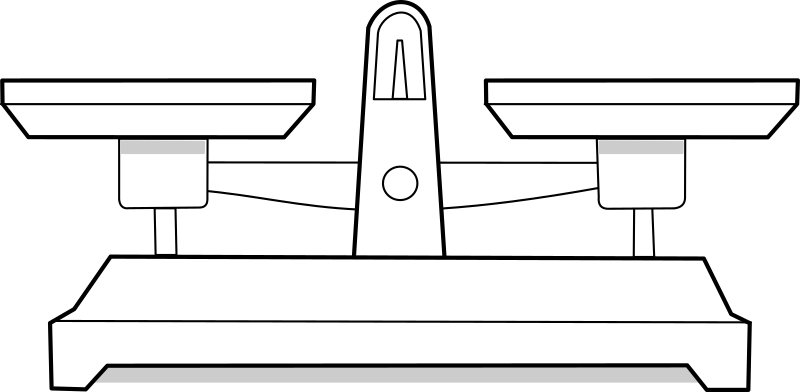 Ann Surg 2008;247:451-5         Ann Surg Oncol 2008;15:2765-72            Ann Surg Oncol 2009;16:1553-9
[Speaker Notes: Quimio 4 sem
BEBACIZUMAB + FOLFOX O FOLFIRI vs FOLFOX / FOLFIRI]
PVE + TAE
Nagino 2000
Colangiocarcinoma con PVE insuficiente  TAE  
Cirugía exitosa
Actualmente…
TAE  PVE 
DHC + HCC 
Prevenir crecimiento tumoral post PVE
Reducción de shunt A-P 
Incrementar la regeneracion en DHC
J Vas Interv Radiol. 2000;11:1063-8
Arch Surg.2004;139:766-74
Br J Surg 2006:93:1091-8
[Speaker Notes: Ultraselectivo, incompleta, esperar 2-3 semanas.
Prevenir necrosis hepática.
          No- particulas preferidas sobre particulas]
PVE + TAE
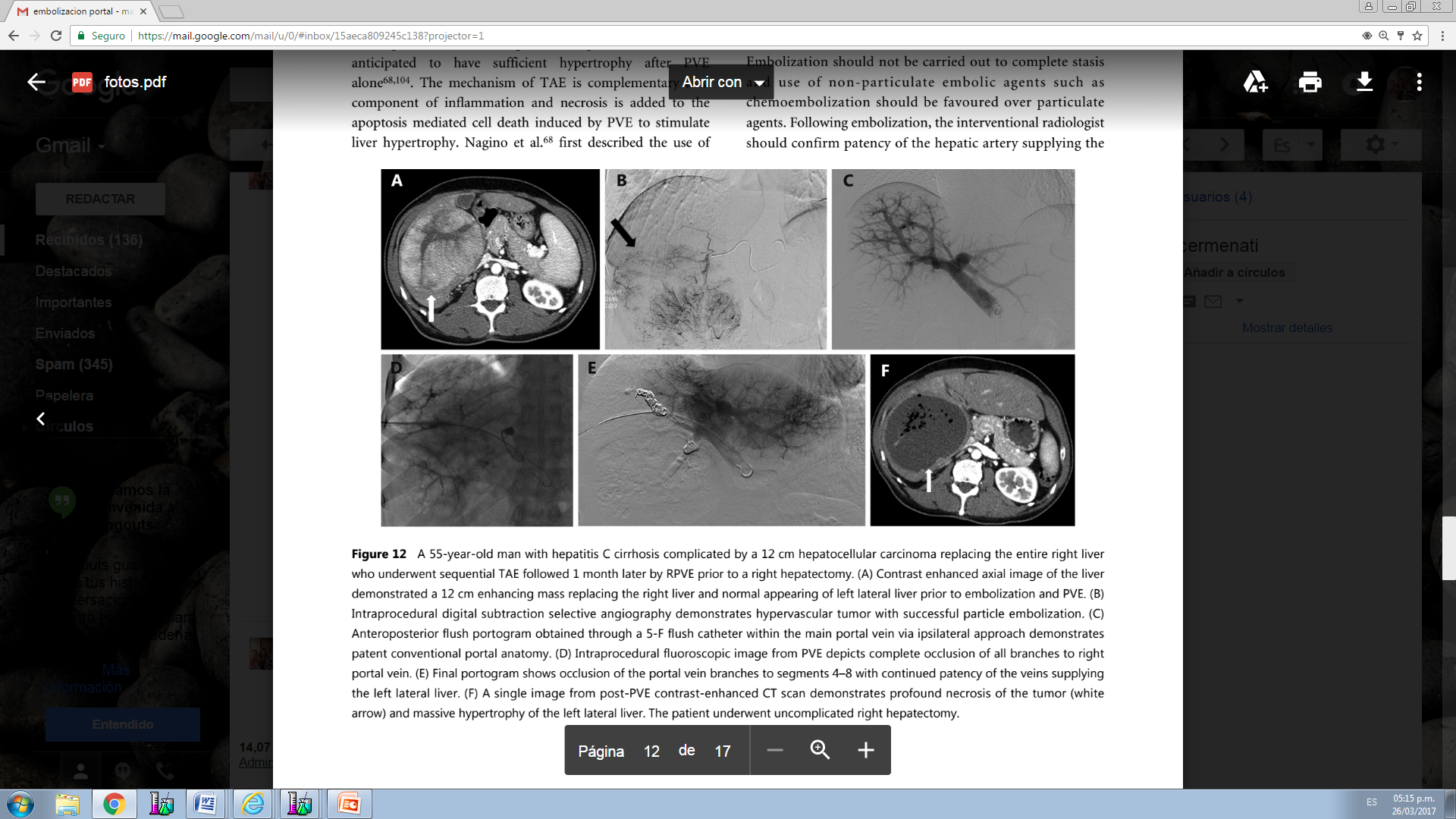 [Speaker Notes: DHC CHILD A, HCC 12 CM, TAE 1 MES PVE, HEPATECTOMIA DERECHA]